Efficient Packet Pattern Matching for Gigabit Network Intrusion Detection using GPUs
Date:102/1/9
Publisher:IEEE HPCC 2012
Author:Che-Lun Hung, Hsiao-hsi Wang, Chin-Yuan Chang, Chun-Yuan Lin
Presenter : Shi-qu Yu
GPGPU PROGRAMMING
Global Memory
	Global memory is the biggest memory region available
on CUDA devices and is capable of storing hundreds of megabytes of data. In the CUDA Fermi architecture [17], the
L1 cache per SM multiprocessor is configurable to support the global memory operations. Therefore, the access latency of global memory is comparable to other GPU memory architectures.
GPGPU PROGRAMMING
Constant Memory
Constant memory is a small read-only memory region
that resides in DRAM on CUDA devices. It is globally
accessible memory for all threads. Since Constant memory
has on-chip cache, the access latency is short. The cost of a
cache-hit is as a local register access, but the cost of a cache miss is as a global memory access on devices. The constant
memory is limited to its size.
GPGPU PROGRAMMING
Texture memory
Each multi-processor on the CUDA device equips a 64KB texture cache which can be bound to one or more arbitrarily sized region of global memory. Texture memory is read only as constant memory.
GPGPU PROGRAMMING
Shared memory
Shared memory is block-local that facilitates cooperation
between multiple threads in a thread block. Shared memory
is limited to 64KB per multi-processor on CUDA Fermi devices. The access latency of shared memory is equivalent to that of register.
GPGPU PROGRAMMING
Registers
Each block on CUDA device equips a register file that
contains registers. The register provides fast thread-local
storage during kernel execution. In the Fermi architecture,
each multi-processor contains the amount of 32-bit registers
(32,000) that are shared for all threads in the executing
thread block.
Method
Initialization
Pattern Matching processing on GPU
Data Output
Method
Initialization
ZeroCopy
Page-locked memory
Each thread searches in n bytes where n is the maximum pattern length. Therefore, the total size of combined packets is
			L = n X T
Method
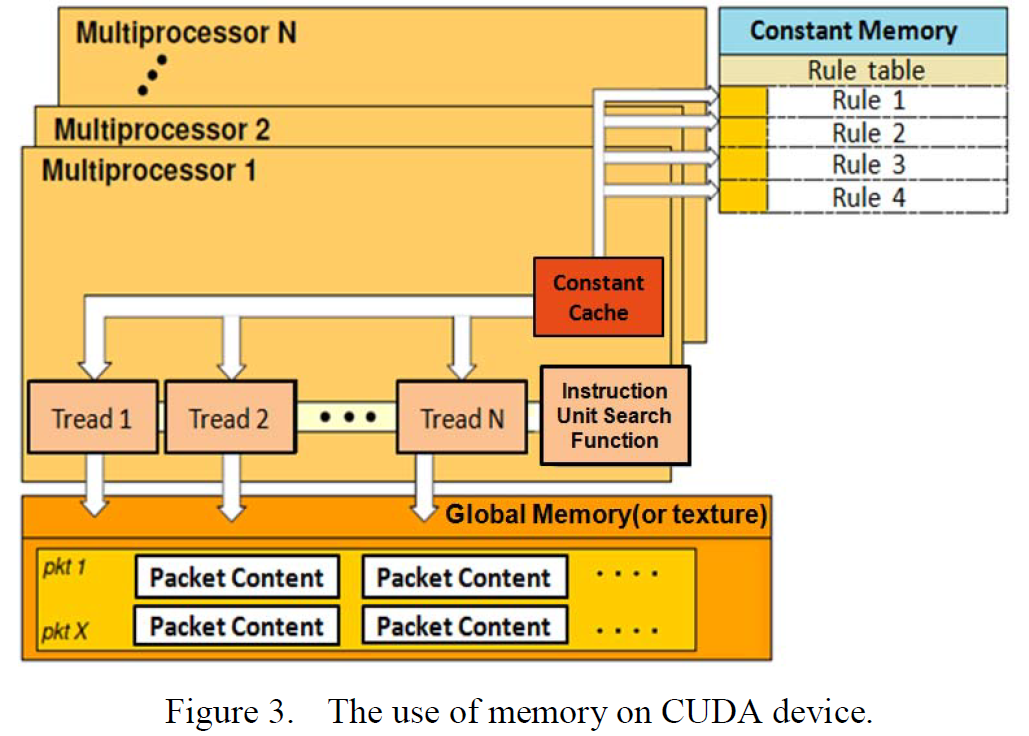 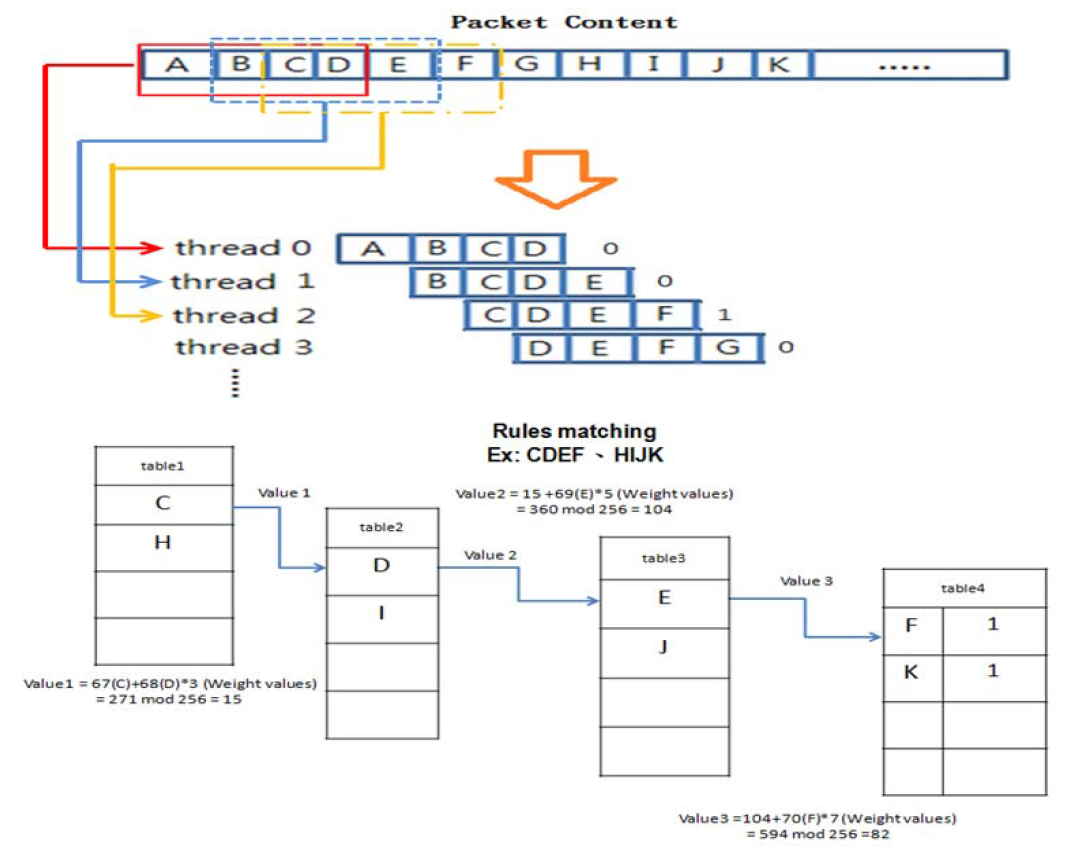 EXPERIMENT
EXPERIMENT
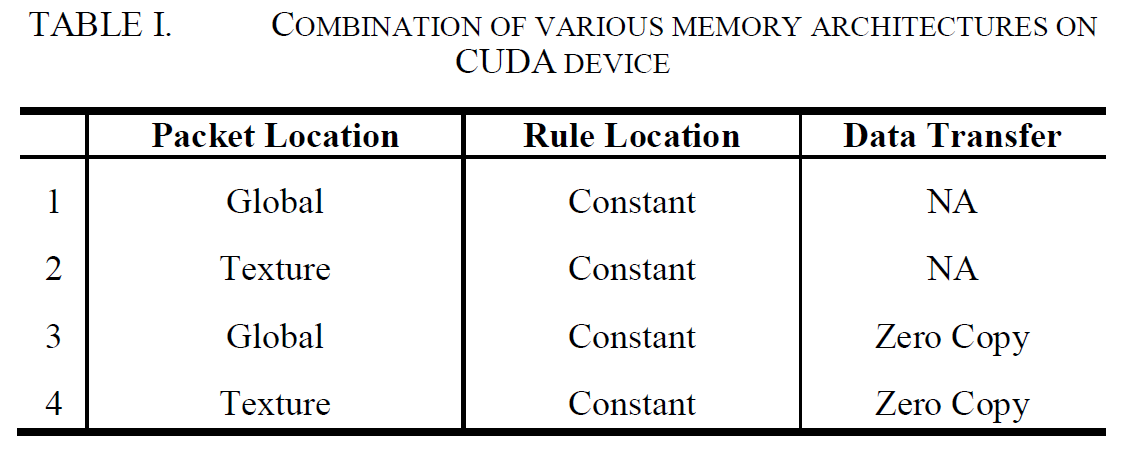 EXPERIMENT
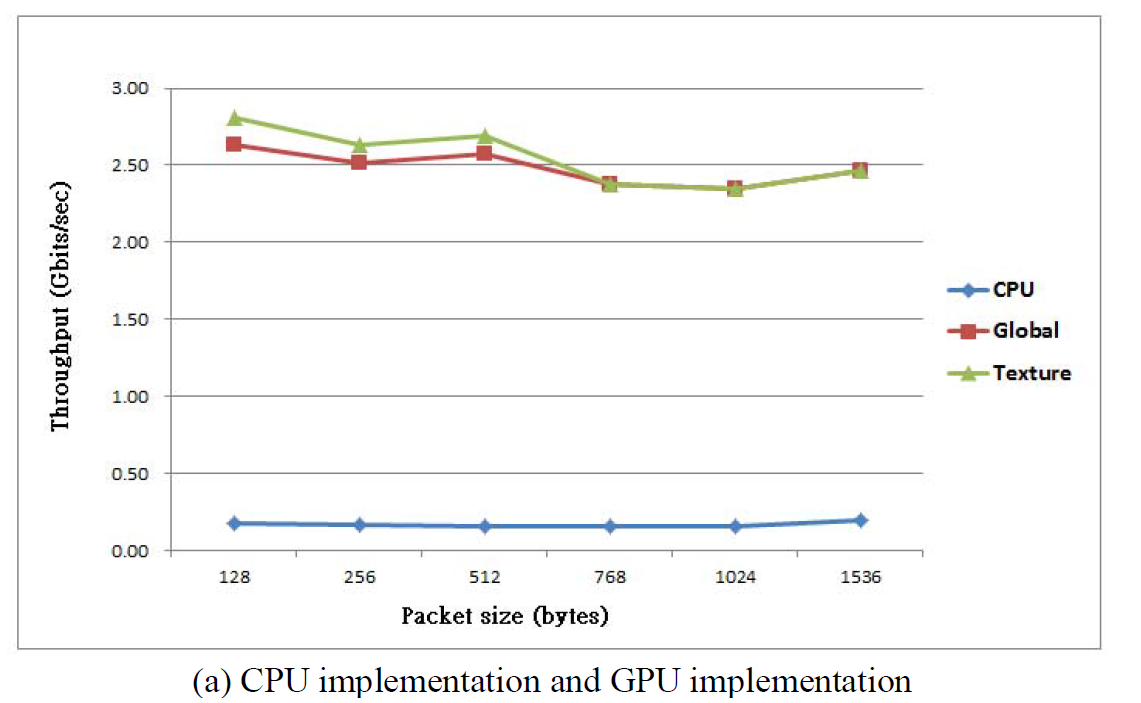 EXPERIMENT
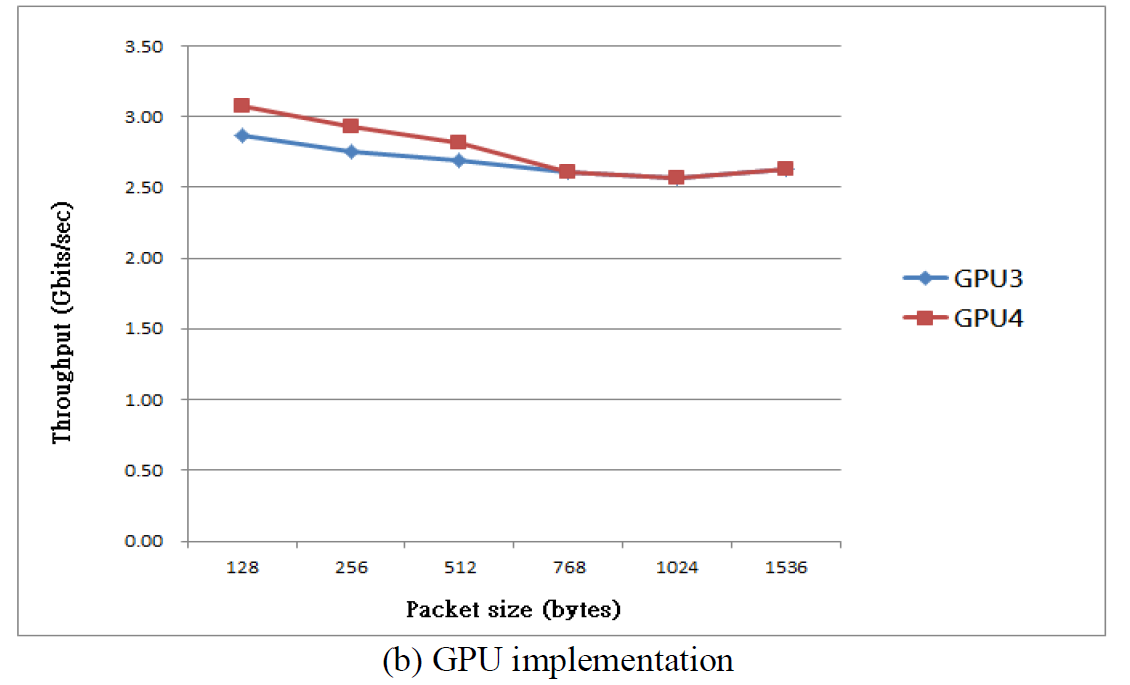